Fizika
10-sinf
Mavzu: 
    Harakatlanayotgan gazlar va suyuqliklarda bosimning tezlikka bog‘liqligidan texnikada foydalanish.
O‘qituvchi: 
Toshkent shahar Uchtepa tumani 287-maktab fizika fani o‘qituvchisi
Xodjayeva Maxtuma Ziyatovna.
Dinamik  bosim
havo oqimi
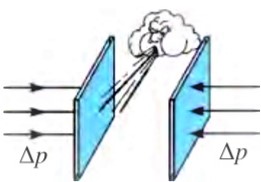 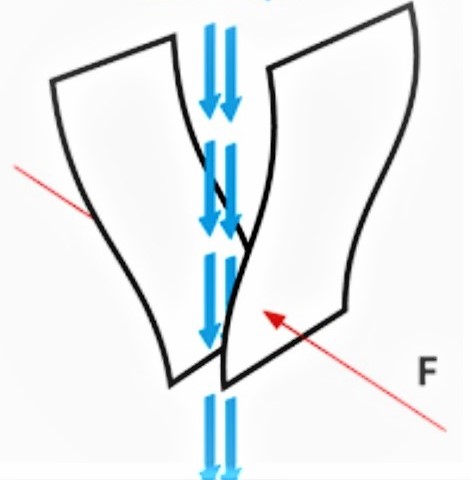 Samolyot qanotini ko‘taruvchi kuch
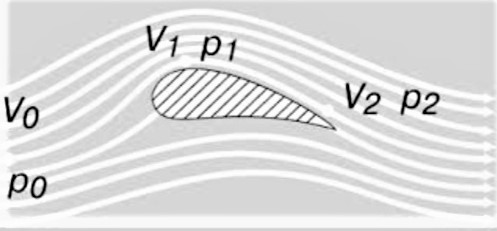 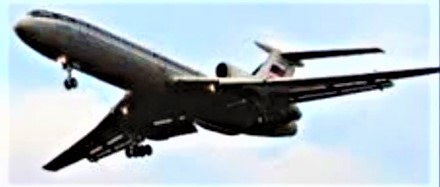 Magnus  effekti
To‘pni chap va o‘ng tomonidagi havo oqimining tezligi o‘zgarishi natijasida bosimlar farqining yuzaga kelishi Magnus effekti deyiladi.
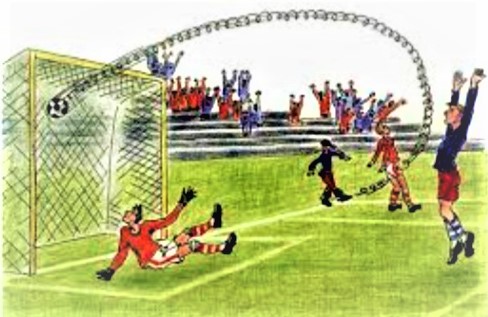 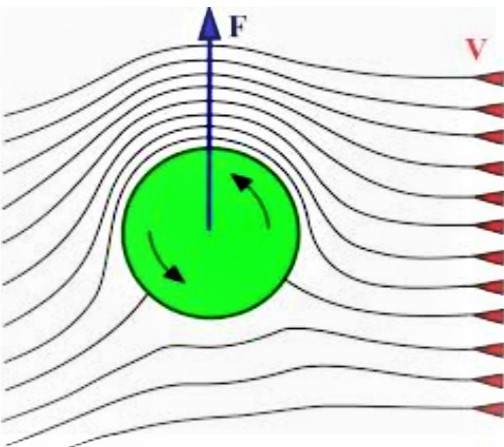 Torrichelli  formulasi
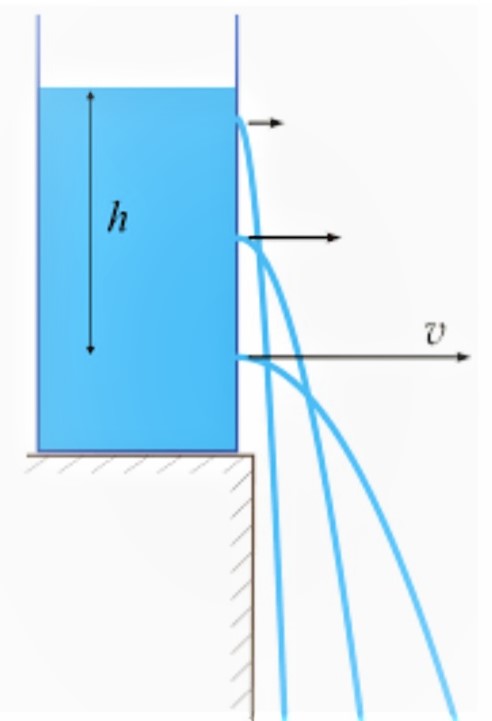 8-test   76-bet
10-test  76-bet
Bo‘yi  5 m  bo‘lgan sisterna tagiga jo‘mrak o‘rnatilgan. Jo‘mrak ochilsa, undan suyuqlik qanday tezlik bilan otilib chiqadi? 
                 A) 9,5 m/s                      B)  95 m/s 
                C)  9,8 m/s                     D)  10 m/s
Mustaqil bajarish uchun topshiriqlar
1. Varrak qanday kuchlar ta’sirida harakatlanadi?
   2. Nima uchun samolyotlar suyri shaklida yasaladi? Yana qanday mexanizmlar suyri shaklga ega?
   3. Magnus effektidan yana qaysi joylarda foydalanish mumkin?